Keynote SpeechKetua IAI KAPd: Prof.Dr.Hj.Nunuy Nur Afiah,SE,Ak,MSi,CA
SEMINAR TAX AMNESTY:
DAMPAK TAX AMNESTY TERHADAP PELAPORAN KEUANGAN 
SESUAI DENGAN PSAK 70
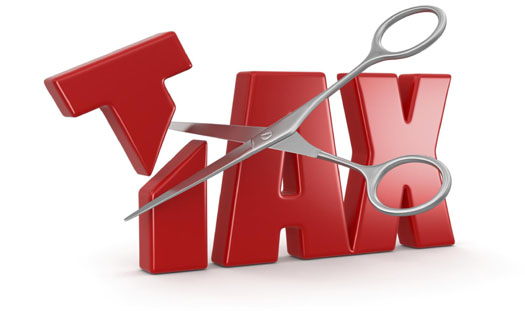 Jakarta, 28 Oktober 2016
LATAR BELAKANG
Perlambatan pertumbuhan ekonomi global
Perekonomian global yang belum stabil 
Risiko geopolitik yang berkonflik
Kepatuhan wajib pajak yang masih rendah
Pencapaian pendapatan pajak yang belum sesuai harapan
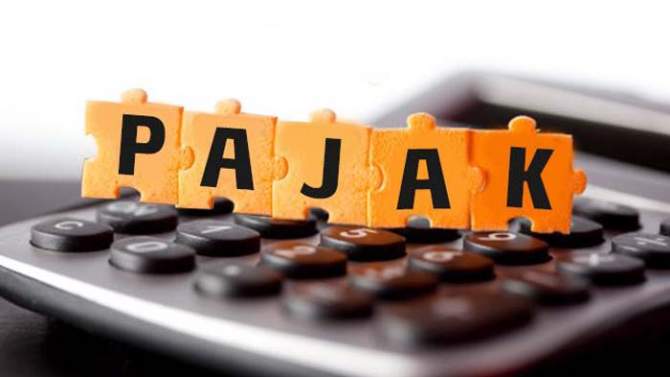 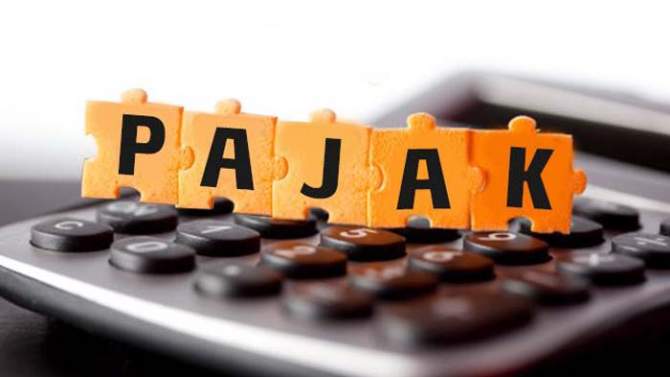 DAMPAK
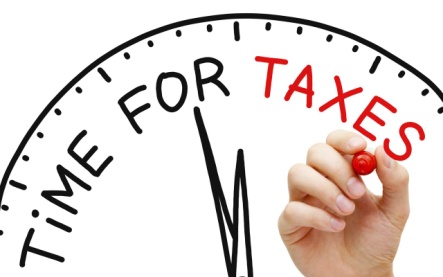 Perlambatan ekonomi Indonesia
Defisit neraca perdagangan
Defisit anggaran membesar
Penurunan laju pertumbuhan sektor industri/ manufaktur
Infrastructure gap yang masih tinggi
Pengangguran, kemiskinan, dan kesenjangan semakin meningkat
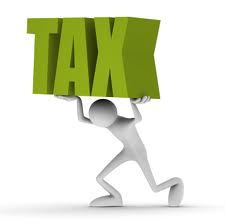 SOLUSI
Menemukan sumber pertumbuhan ekonomi baru
Tax Amnesty salah 
  satu caranya
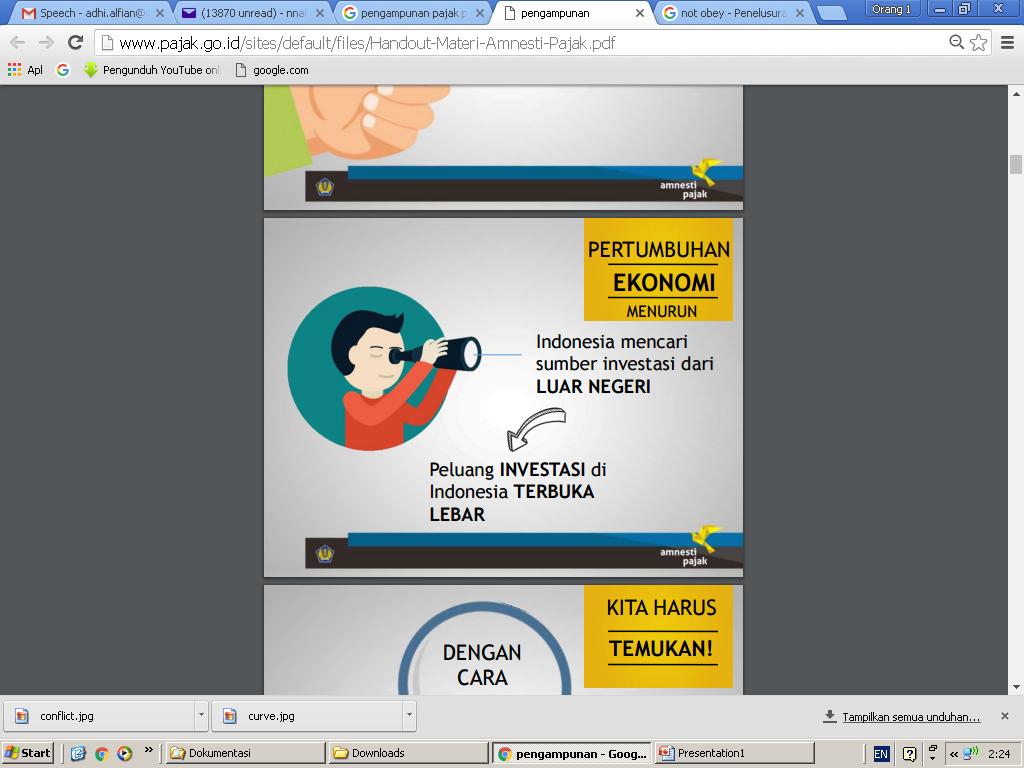 DEFINISI AMNESTI PAJAK
PENGHAPUSAN PAJAK YANG SEHARUSNYA TERUTANG,  TIDAK DIKENAI SANKSI  ADMINISTRASI PERPAJAKAN DAN SANKSI PIDANA DI BIDANG PERPAJAKAN DENGAN CARA MENGUNGKAP HARTA DAN MEMBAYAR UANG TEBUSAN
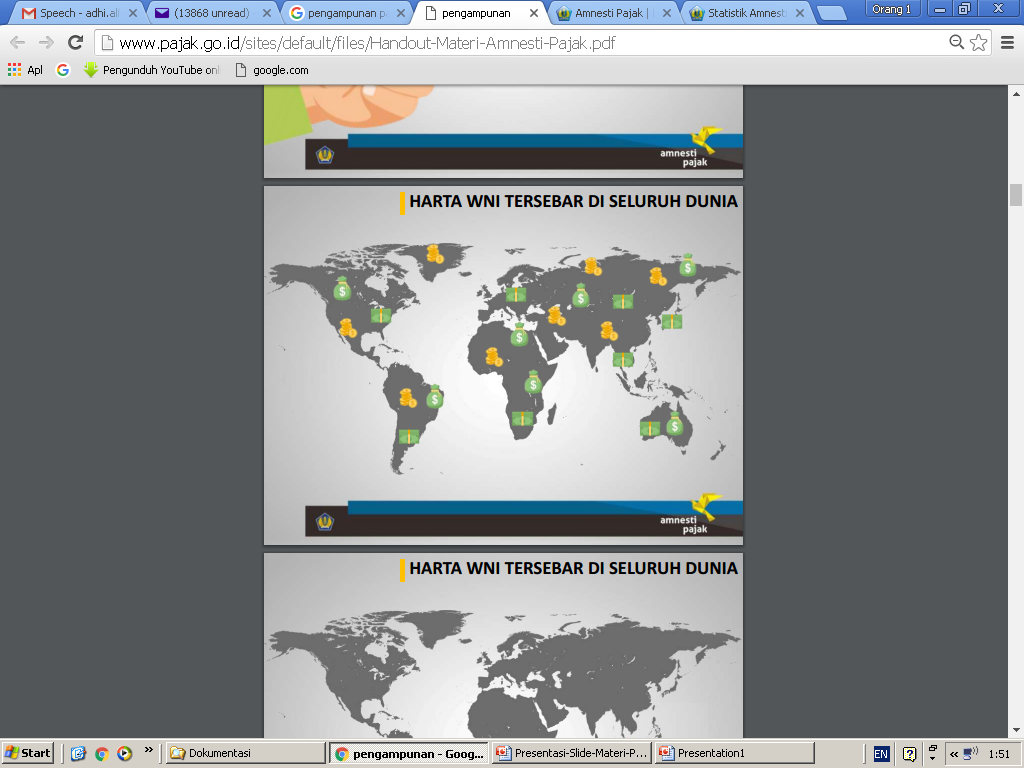 WAKTUNYA UNTUK KEMBALI SEKARANG !
Negara membutuhkan banyak dana untuk pembangunan berkelanjutan……..
Rencananya paling lambat mulai 2018 akan diberlakukan ketentuan mengenai Automatic Exchange Of Information (AEOI)
Akan dilakukan revisi UU perbankan untuk keterbukaan data bagi perpajakan
Dengan berlakunya dua ketentuan tersebut WP tidak akan bisa lagi menyembunyikan asetnya dari otoritas pajak
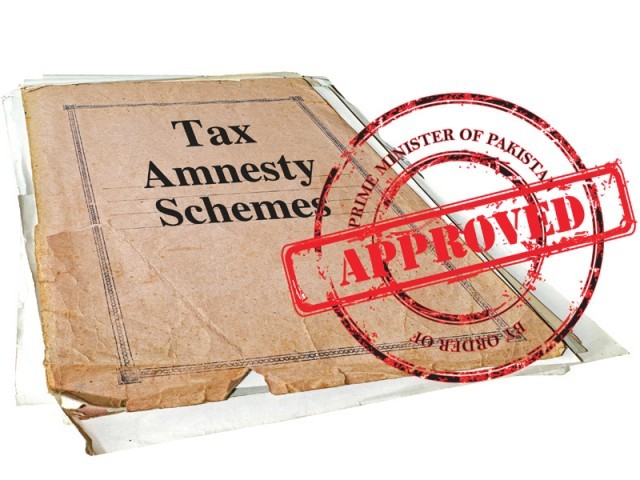 FOUR CANON’S OF TAXATION
Pemungutan pajak harus
berlandaskan:
Equality
Convenience
Economy
Certainty
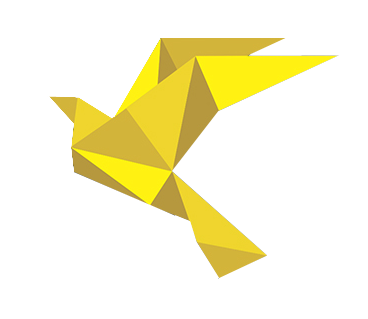 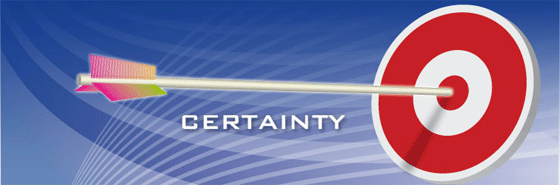 ASPEK PEMUNGUTAN PAJAK LAIN
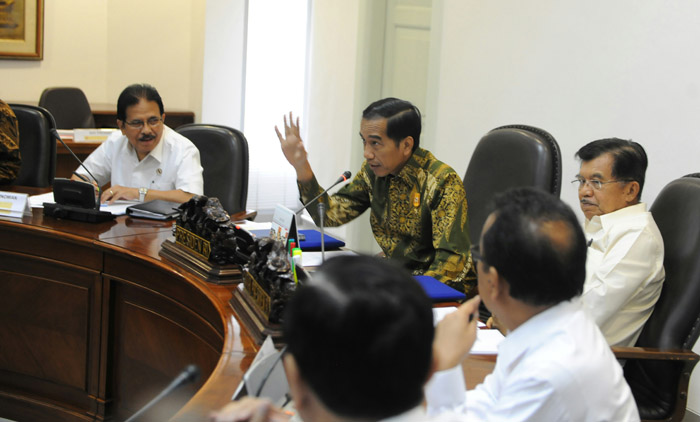 Productivity
Visibility
Political consideration
Tujuan Tax Amnesty:
Peningkatan kepatuhan pajak dan penerimaan negara
Sumber pertumbuhan ekonomi melalui repatriasi aset
Perluasan basis data perpajakan
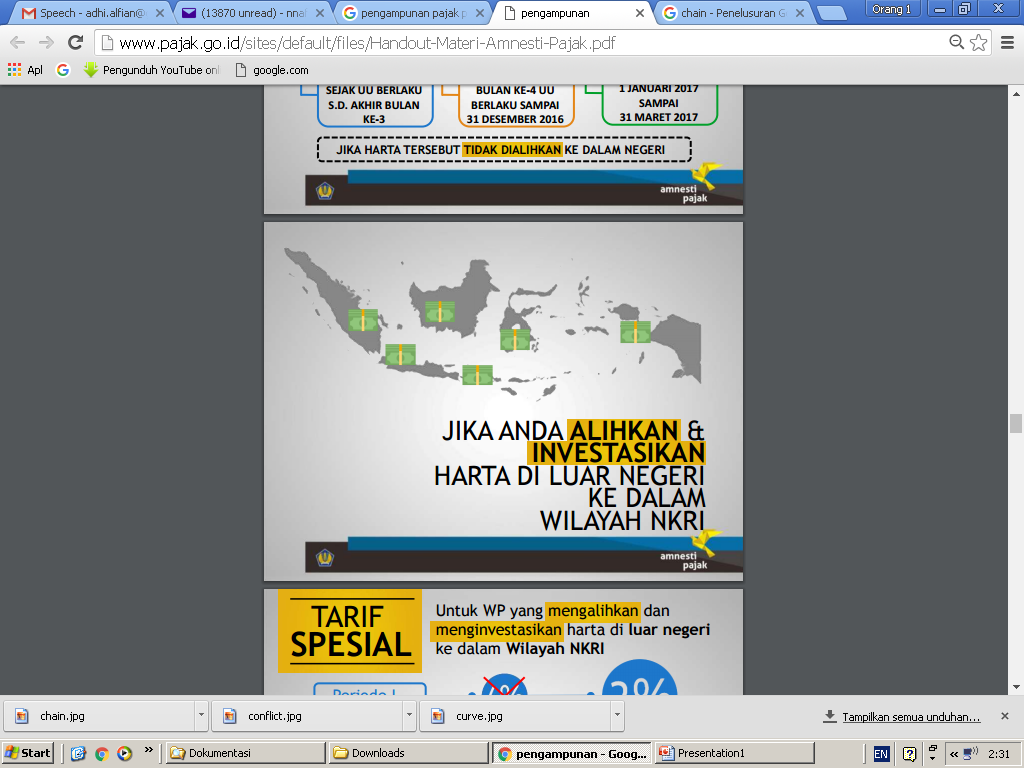 Berbagai negara yang menerapkan Tax Amnesty ada yang berhasil dan gagal

Kesuksesan Tax Amnesty jangka panjang:
Meningkatnya jumlah WP yang memiliki NPWP
Meningkatnya jumlah WP aktif yang menyampaikan SPT secara benar, jelas, dan lengkap
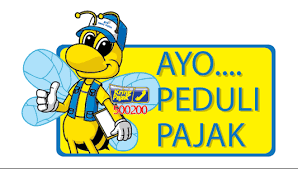 Pelaksanaan Tax Amnesty 
tiga bulan pertama :
Deklarasi dan repatriasi aset mencapai                Rp 3.279 T
Pembayaran uang tebusan mencapai               Rp 94,6 T
Diklaim sebagai salah satu negara             tersukses dalam 
    menyelenggarakan                                                     Tax Amnesty
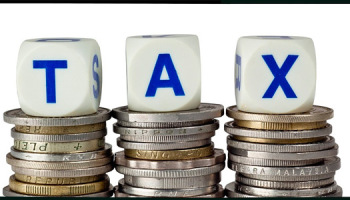 MENSUKSESKAN TAX AMNESTY
Berbagai komponen harus turut mensukseskan, termasuk profesi akuntan

UU NO 11 tentang Pengampunan Pajak yang saat ini sudah berlaku hanya mengatur ketentuan perpajakan, tidak mengatur perlakuan akuntansi aset dan liabilitas yang timbul dari pengampunan pajak

PSAK 70 mengatur hal tersebut
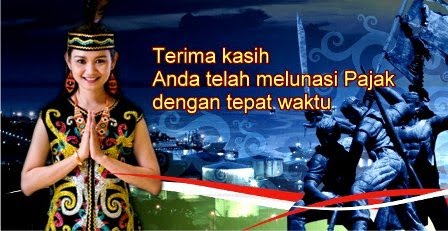 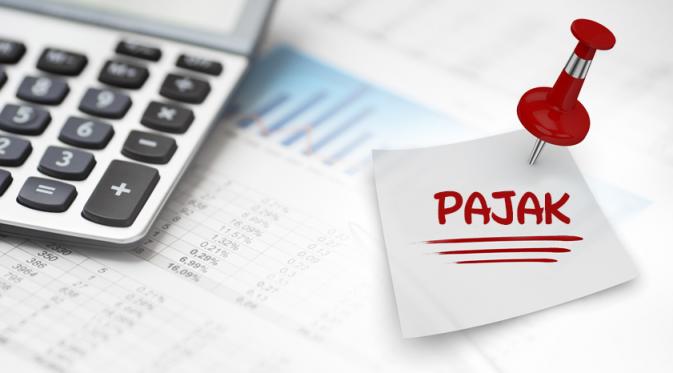 PSAK 70 merupakan solusi untuk implementasi Tax Amnesty di perusahaan

PSAK 70 sudah mengalami berbagai proses pembahasan dan diskusi publik sebelum dikeluarkan
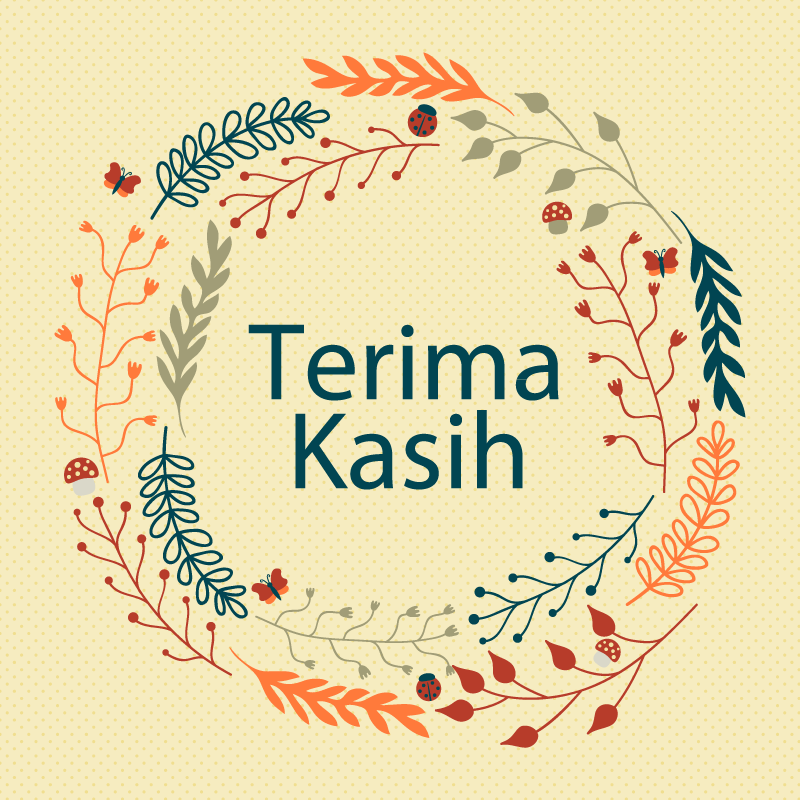